APD Homicides2023 (As of Aug. 18, 2023)
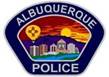 This information reflects the number homicides (non-negligent murders) investigated by Albuquerque Police from Jan. 1 through Aug. 18, 2023. The list is subject to change to reflect investigation updates.
Number of Homicides
Total Homicides: 70 Victims
2022 Homicides: 83
2021 Homicides: 74

Total Homicide Cases: 68 Cases
Investigation Updates
2 Homicides in the last 7 days
2718 Paseo del Canto Dr SW
10044 Menaul Blvd NE

3 Suspects arrested in the last 7 days
Quebin Ceserez arrested for 6/22/23 murder at 8900 Benavidez Rd SW
Armando Martinez arrested for 2/19/22 murder at 1 Central Ave NW
Adrian Jimenez arrested for 1/16/21 murder at 1000 Avenida Cesar Chavez SE
Status of 2023 Cases
38 of 68 cases solved (56%)

230 of 68 cases active (44%)

44 suspects charged and/or arrested (4 of those deceased)
Investigation of Previous Year Cases
21 previous-year cases solved in 2023
9 cases solved from 2022
7 cases solved from 2021
3 cases solved from 2020
2 cases solved from 2017
29 suspects charged in those solved cases

12 suspects charged or arrested from cases solved in previous years
7 suspects charged from 2022 cases
2 suspect charged from a 2021 case
3 suspects charged from a 2020 cases
Justifiable Homicide Investigations
11 cases being investigated as justifiable homicides
7 cases closed and referred to the District Attorney’s Office
Case: 23-0010721 Location: 7220 Central Ave SE
Case: 23-0010819 Location: 2907 Carlton St NW
Case: 23-0022936 Location: 9201 Central Ave NW
Case:  23-0030421 Location: 13211 Central Ave NE
Case: 23-0031628 Location: 5808 Zuni Rd SE
Case: 23-0039566 Location: 801 Locust Pl NE
Case: 23-0044294 Location: 4409 Hilton Ave NE
4 cases active
Case: 23-0037539 Location: 1443 Dona Arcelia St SW
Case: 23-0048440 Location: 1917 Shirlane Pl NE
Case 23-0052647 Location: 9200 Eagle Ranch Dr NW
Case 23-0055730 Location: 5500 Zuni Rd SE
Homicide Case Motivation 2023 YTDAs of Aug. 18, 2023
Weapon Used in Homicides YTDAs of Aug. 18, 2023
January 2023 Homicides6 cases, 6 victims (4 solved)
February 2023 Homicides6 cases, 7 victims, 5 solved
March 2023 Homicides6 cases, 6 victims, 1 solved
April 2023 Homicides12 cases, 12 victims, 7 solved
May 2023 Homicides9 cases, 9 victims, 3 solved
June 2023 Homicides11 cases, 12 victims, 8 solved
July 2023 Homicides15 cases, 15 victims, 8 solved
August 2023 Homicides3 cases, 3 victims, 1 solved